Carta a los Efesios
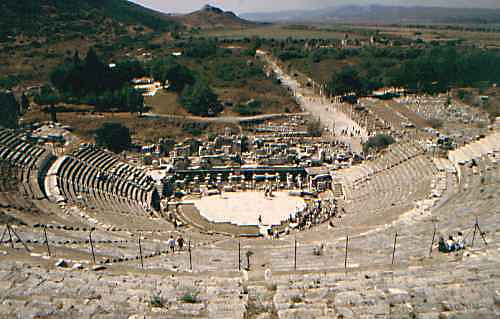 JESÚS:  LA PLENITUD DE DIOS
E
f
E
S
I
0
S
Toda bendición espiritual en Cristo (1:3-14)
1:19-21
la supereminente grandeza de su poder para con nosotros los que creemos, según la operación del poder de su fuerza, la cual operó en Cristo, resucitándole de los muertos y sentándole a su diestra en los lugares celestiales, sobre todo principado y autoridad y poder y señorío, y sobre todo nombre que se nombra, no sólo en este siglo, sino también en el venidero;
Todas estas bendiciones tenemos a través de la resurrección y exaltación de Cristo:  ellas no fueron ni entendidos ni realizados antes de Su resurrección y exaltación.
Toda bendición espiritual en Cristo (1:3-14)
E
f
E
S
I
0
S
1:23
y sometió todas las cosas bajo sus pies, y lo dio por cabeza sobre todas las cosas a la iglesia, la cual es su cuerpo, la plenitud de Aquel que todo lo llena en todo.
Esto también era parte del plan formulado antes de la creación del mundo:

		Mire a:
		Salmo 2
		Salmo 110
		Isaías 11:1-5,20
Promesa del Mesías: las naciones dadas a Él para gobernar con vara de hierro
Sal 2:1-6 - ¿Por qué se amotinan las gentes, y los pueblos piensan cosas vanas? Se levantarán los reyes de la tierra, y príncipes consultarán unidos contra Jehová y contra su ungido, diciendo: Rompamos sus ligaduras, y echemos de nosotros sus cuerdas. El que mora en los cielos se reirá; El Señor se burlará de ellos. Luego hablará a ellos en su furor, y los turbará con su ira. Pero yo he puesto mi rey sobre Sion, mi santo monte.
Hech 4:23ff - ...alzaron unánimes la voz a Dios, y dijeron: Soberano Señor, tú eres el Dios que hiciste el cielo y la tierra, el mar y todo lo que en ellos hay; que por boca de David tu siervo dijiste:

¿Por qué se amotinan las gentes,
Y los pueblos piensan cosas vanas? 
Se reunieron los reyes de la tierra,
Y los príncipes se juntaron en uno 
Contra el Señor, y contra su Cristo.   

Porque verdaderamente se unieron en esta ciudad contra tu santo Hijo Jesús, a quien ungiste, Herodes y Poncio Pilato, con los gentiles y el pueblo de Israel, para hacer cuanto tu mano y tu consejo habían antes determinado que sucediera
Confirma Efesios 1 que 
todo esto fue planeado
antes de la creación:
parte del plan
eterno
Habla del ser nacido de entre los muertos en Su resurrección:

Hech 13:32-34 - nosotros también os anunciamos el evangelio de aquella promesa hecha a nuestros padres, la cual Dios ha cumplido a los hijos de ellos, a nosotros, resucitando a Jesús; como está escrito también en el salmo segundo: Mi hijo eres tú, yo te he engendrado hoy

Heb 1:4-5 - hecho tanto superior a los ángeles, cuanto heredó más excelente nombre que ellos.  Porque ¿a cuál de los ángeles dijo Dios jamás:
Mi Hijo eres tú,
Yo te he engendrado hoy, y otra vez:
Yo seré a él Padre,
Y él me será a mí hijo?
2:7 - Yo publicaré el decreto; Jehová me ha  dicho: Mi hijo eres tú; Yo te engendré hoy.
Sal. 2 y
2 Sam. 7:11+
2:7-12 - Pídeme, y te daré por herencia las naciones, y como posesión tuya los confines de la tierra. 
Los quebrantarás con vara de hierro; como vasija de alfarero los desmenuzarás.
Promesa del Mesías: las naciones dadas a Él para gobernar con vara de hierro
Apoc 12:5 - Y ella dio a luz un hijo varón, que regirá con vara de hierro a todas las naciones; y su hijo fue arrebatado para Dios y para su trono.

Apoc 17:14 - Pelearán contra el Cordero, y el Cordero los vencerá, porque él es Señor de señores y Rey de reyes;
El Mesías se sentará en la mano derecha de Dios gobernando en medio de Sus enemigos.
Sal 110:1-2
Jehová dijo a mi Señor:
Siéntate a mi diestra,
Hasta que ponga a tus enemigos por estrado de tus pies.   
Jehová enviará desde Sion la vara de tu poder;
Domina en medio de tus enemigos.
Mt. 22:41-46, Jesús dijo que es Mesiánico
Jesús les preguntó, diciendo: ¿Qué pensáis del Cristo? ¿De quién es hijo? Le dijeron: De David.  El les dijo: ¿Pues cómo David en el Espíritu le llama Señor, diciendo:

Dijo el Señor a mi Señor:
Siéntate a mi derecha,
Hasta que ponga a tus enemigos por estrado de tus pies?   

Pues si David le llama Señor, ¿cómo es su hijo?
El Mesías se sentará en la mano derecha de Dios gobernando en medio de Sus enemigos.
Sal 110:1-2
Jehová dijo a mi Señor:
Siéntate a mi diestra,
Hasta que ponga a tus enemigos por estrado de tus pies.   
Jehová enviará desde Sion la vara de tu poder;
Domina en medio de tus enemigos.
Mt. 22:41-46, Jesús dijo que es Mesiánico
Hech 2:33-36, Pedro lo usa para referir al principio del reinado de Cristo en el trono de David
exaltado por la diestra de Dios, y habiendo recibido del Padre la promesa del Espíritu Santo, ha derramado esto que vosotros veis y oís. Porque David no subió a los cielos; pero él mismo dice:
Dijo el Señor a mi Señor:
Siéntate a mi diestra, 
Hasta que ponga a tus enemigos por estrado de tus pies.   
Sepa, pues, ciertísimamente toda la casa de Israel, que a este Jesús a quien vosotros crucificasteis, Dios le ha hecho Señor y Cristo.
El Mesías se sentará en la mano derecha de Dios gobernando en medio de Sus enemigos.
Sal 110:1-2
Jehová dijo a mi Señor:
Siéntate a mi diestra,
Hasta que ponga a tus enemigos por estrado de tus pies.   
Jehová enviará desde Sion la vara de tu poder;
Domina en medio de tus enemigos.
Mt. 22:41-46, Jesús dijo que es Mesiánico
Hech 2:33-36, Pedro lo usa para referirse al principio del reinado de Cristo en el trono de David
Heb. 1:13,  Él lo usa para mostrar la duración 
  de Su reinado como Rey
Pues, ¿a cuál de los ángeles dijo Dios jamás:
Siéntate a mi diestra,
Hasta que ponga a tus enemigos por estrado de tus pies?
El Mesías se sentará en la mano derecha de Dios gobernando en medio de Sus enemigos.
Sal 110:1-2
Jehová dijo a mi Señor:
Siéntate a mi diestra,
Hasta que ponga a tus enemigos por estrado de tus pies.   
Jehová enviará desde Sion la vara de tu poder;
Domina en medio de tus enemigos.
Mt. 22:41-46, Jesús dijo que es Mesiánico
Hech 2:33-36, Pedro lo usa para referirse al principio del reinado de Cristo en el trono de David
Heb. 1:13,  Él lo usa para mostrar la duración de 
  Su reinado como Rey
Heb. 5:5-6,  él lo aplica al sacerdocio de Jesús
Así tampoco Cristo se glorificó a sí mismo haciéndose sumo sacerdote, sino el que le dijo:
Tú eres mi Hijo,
Yo te he engendrado hoy.   

Como también dice en otro lugar:
Tú eres sacerdote para siempre,
Según el orden de Melquisedec.
El Mesías se sentará en la mano derecha de Dios gobernando en medio de Sus enemigos.
Sal 110:1-2
Jehová dijo a mi Señor:
Siéntate a mi diestra,
Hasta que ponga a tus enemigos por estrado de tus pies.   
Jehová enviará desde Sion la vara de tu poder;
Domina en medio de tus enemigos.
Mt. 22:41-46, Jesús dijo que es Mesiánico
Hech 2:33-36, Pedro lo usa para referirse al principio del reinado de Cristo en el trono de David
Heb. 1:13,  Él lo usa para mostrar la duración de 
  Su reinado como Rey
Heb. 5:5-6,  él lo aplica al sacerdocio de Jesús
1Cor. 15:24ff – consumación de la obra del 
Mesías
Cristo, las primicias; luego los que son de Cristo, en su venida.  Luego el fin, cuando entregue el reino al Dios y Padre, cuando haya suprimido todo dominio, toda autoridad y potencia.
El Mesías se sentará en la mano derecha de Dios gobernando en medio de Sus enemigos.
Heb. 7:17; 8:1 - Jesús es sacerdote y rey
Sal 110:4-5 
Juró Jehová, y no se arrepentirá:
Tú eres sacerdote para siempre 
Según el orden de Melquisedec.   

El Señor está a tu diestra;
Quebrantará a los reyes en el día de su ira.
Pues se da testimonio de él:  Tú eres sacerdote para siempre, según el orden de Melquisedec
…Ahora bien, el punto principal de lo que venimos diciendo es que tenemos tal sumo sacerdote, el cual se sentó a la diestra del trono de la Majestad en los cielos
Apoc. 12:5-6 - Jesús gobierna a todas las 
naciones
Y ella dio a luz un hijo varón, que regirá con vara de hierro a todas las naciones; y su hijo fue arrebatado para Dios y para su trono.
Isa 11:1-5 - Saldrá una vara del tronco de Isaí, y un vástago retoñará de sus raíces.   Y reposará sobre él el Espíritu de Jehová; espíritu de sabiduría y de inteligencia, espíritu de consejo y de poder, espíritu de conocimiento y de temor de Jehová.  Y le hará entender diligente en el temor de Jehová. No juzgará según la vista de sus ojos, ni arüirá por lo que oigan sus oídos;  sino que juzgará con justicia a los pobres, y argüirá con equidad por los mansos de la tierra; y herirá la tierra con la vara de su boca, y con el espíritu de sus labios matará al impío.  Y será la justicia cinto de sus lomos, y la fidelidad ceñidor de su cintura… Acontecerá en aquel tiempo que la raíz de Isaí, la cual estará puesta por pendón a los pueblos, será buscada por las gentes; y su habitación será gloriosa.
El vara del tronco de Isaí gobernará y destruirá el malo
Isa 11:1-5 - Saldrá una vara del tronco de Isaí, y un vástago retoñará de sus raíces.   Y reposará sobre él el Espíritu de Jehová; espíritu de sabiduría y de inteligencia, espíritu de consejo y de poder, espíritu de conocimiento y de temor de Jehová.  Y le hará entender diligente en el temor de Jehová. No juzgará según la vista de sus ojos, ni arüirá por lo que oigan sus oídos;  sino que juzgará con justicia a los pobres, y argüirá con equidad por los mansos de la tierra; y herirá la tierra con la vara de su boca, y con el espíritu de sus labios matará al impío.  Y será la justicia cinto de sus lomos, y la fidelidad ceñidor de su cintura… Acontecerá en aquel tiempo que la raíz de Isaí, la cual estará puesta por pendón a los pueblos, será buscada por las gentes; y su habitación será gloriosa.
Es Jesús: Lc. 1:31ff; Rom 1:3; Hech 13:21-23; Apoc. 3:7…
Apoc 3:7 - Escribe al ángel de la iglesia en Filadelfia: Esto dice el Santo, el Verdadero, el que tiene la llave de David
El tendrá autoridad sobre las naciones:

   Mat. 28:18 - Toda potestad  
   me es dada en el cielo y en la 
   tierra
Mat 28:18 - Toda potestad me es dada en el cielo y en la tierra
Lc. 1:30-33; Hech 2:29-33;
Heb. 1:5 – hijo de David, en 
                 el trono de David
2 Sam.7:11-13
El hijo de David reinará para siempre
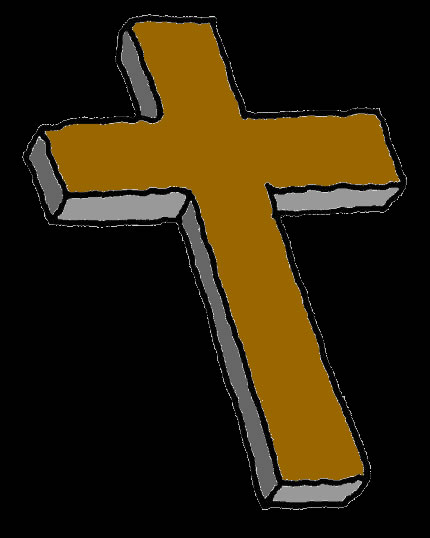 Salmo 2
Ungido….Rey…Mi Hijo…
Poseerá las naciones:  
  *quebrantará con vara de hiero
  *los desmenuzará
Hech 2:36-Soberano Ungido
Hech 4:23-28-Pedro lo cita
Hech 13:32-33-Pablo lo cita
Lc.1:30+; Rom. 1:3; Hech 13:21-23 – hijo de David

Mt. 22:41-46… Jesús 
    dice que es Mesiánico

Hech 2:33-36 marca el principio de Su reinado 

Heb. 7:1-2,14-17; 8:1; 12:28 - Sacerdote y Rey
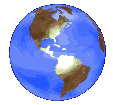 Salmo 110
El Señor de David
   gobernará sobre Sus
   enemigos y Su gente
Sacerdote y Rey
Quebrantará los reyes
Juzgará entre las naciones
Mat 28:18 - Toda potestad me es dada en el cielo y en la tierra
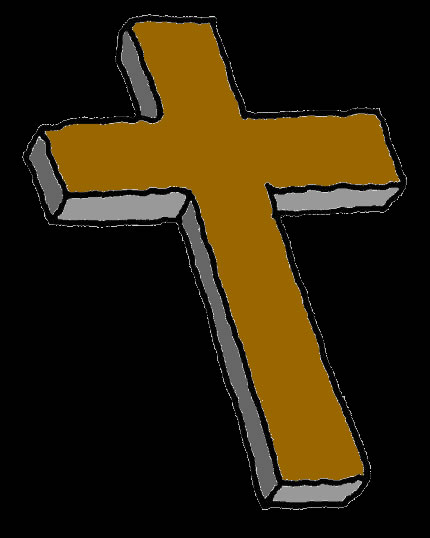 Ef. 1:20-23

Fil. 2:9-11

Col. 1:13

1Cor. 15:24-28

1 Ped. 3:22


Apoc. 1:5
       17:14
       19:18
Autoridad absoluta:  todo está sujeto a El

Exaltado…Señor…se doble toda rodilla

Gobierna sobre Su reino, que nos incluye

El está reinando ahora

A El están sujetos ángeles, autoridades y potestades

Soberano de los reyes de l a tierra
Señor de señores, Rey de reyes
Rey de reyes, Señor de señores
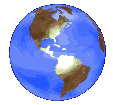 E
f
E
S
I
0
S
Toda bendición espiritual en Cristo (1:3-14)
1:23
Y sometió todas las cosas bajo sus pies, y lo dio por cabeza sobre todas las cosas a la iglesia, la cual es su cuerpo, la plenitud de Aquel que todo lo llena en todo.
1:23
Y sometió todas las cosas bajo sus pies, y lo dio por cabeza sobre todas las cosas a la iglesia, la cual es su cuerpo, la plenitud de Aquel que todo lo llena en todo.
¡Dijo mucho en
solo 9 palabras!
La lección siguiente:  ¿cómo es que la iglesia es la plenitud de Jesús?
Carta a los Efesios
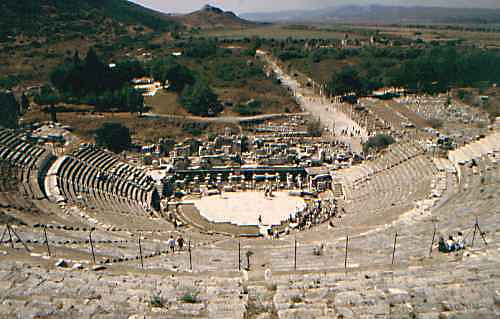 JESÚS:  LA PLENITUD DE DIOS